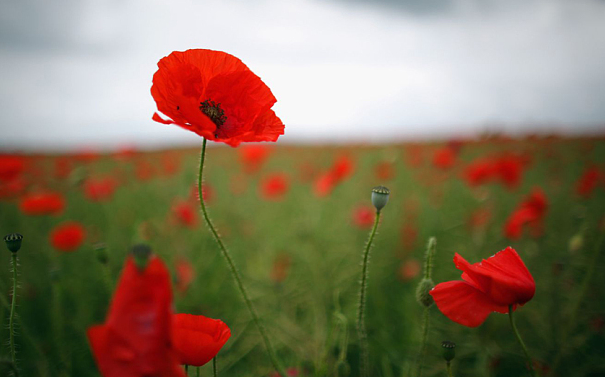 We remember…
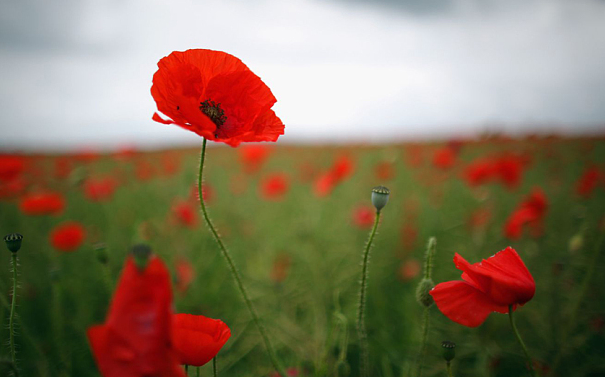 Today
at the eleventh hour
of the eleventh day
of the eleventh month

we remember all those who have sacrificed their lives in conflicts
so that we might be free.
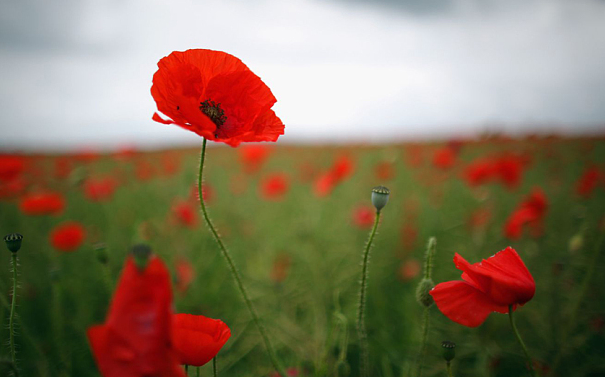 We honour their memories
as we pray for peace
in our world.
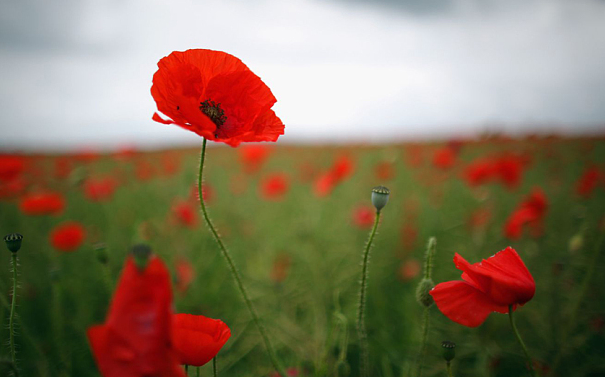 As we mark Armistice Day, 
let us remind ourselves
of Jesus’ message to us all.
A reading from the Holy Gospel according to Mark 
Response:  Glory to you O Lord.




The Gospel of the Lord.
Response:  Praise to You, Lord Jesus Christ.
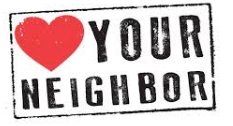 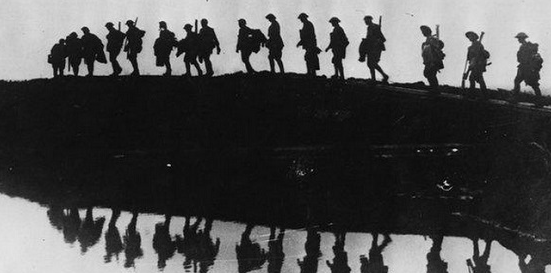 Litany for Peace
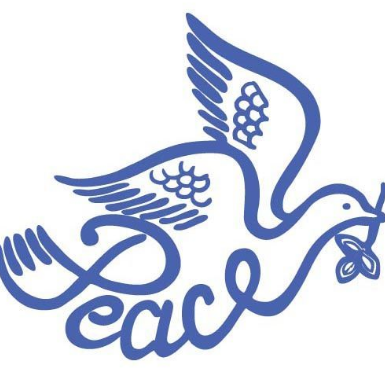 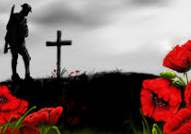 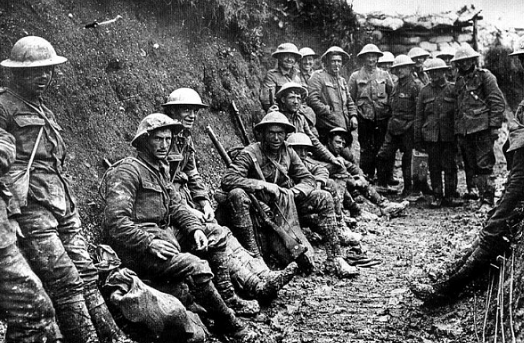 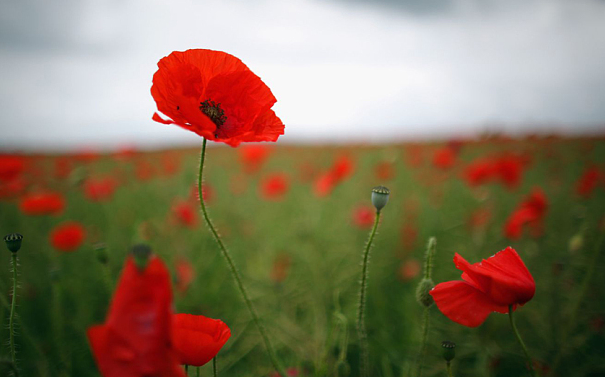 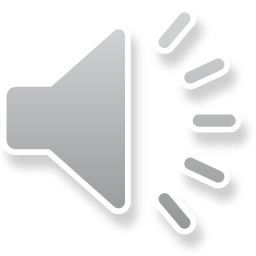 They shall grow not old, as we that are left grow old, 
Age shall not weary them, nor the years condemn. 
At the going down of the sun, and in the morning 
We will remember them.

Response: We will remember them.
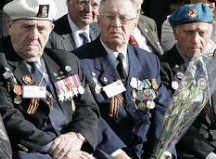 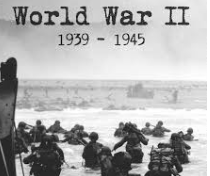 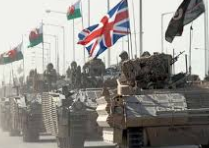 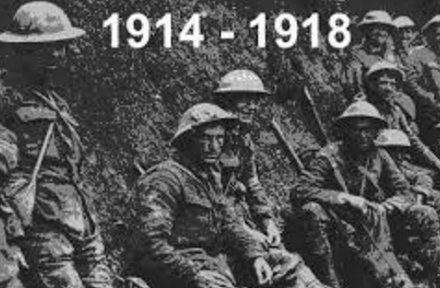 Make  me  a  channel  of  your  peace.
Where  there  is  hatred,  let  me  bring  your   love.
Where  there  is  injury,  your  pardon  Lord,
And  where’s  there  doubt,  true  faith  in  you.
Make  me  a  channel  of  your  peace,
Where  there’s  despair  in  life,  let  me  bring  hope.
Where  there  is  darkness  only  light,
And  where  there’s  sadness  ever  joy.
Oh  Master,  grant  that  I  may  never  seek
So  much  to  be  consoled  as  to  console,
To  be  understood  as  to  understand,
To  be  loved,  as  to  love,  with  all  my  soul.
Make  me  a  channel  of  your  peace,
It  is  in  pardoning  that  we  are  pardoned.
In  giving  to  all  men  that  we  receive,
And  in  dying  that  we’re  born  to  eternal  life.
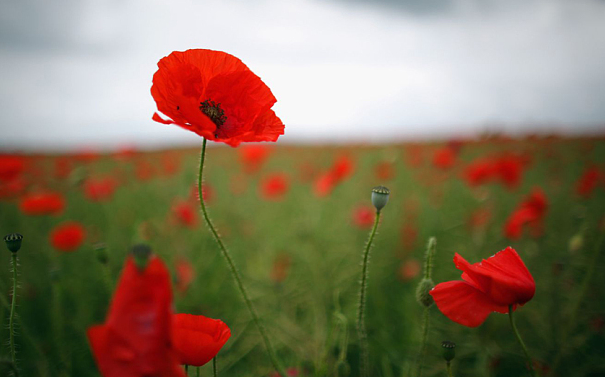 We remember…